New Mexico ESSA State Plan Revisions
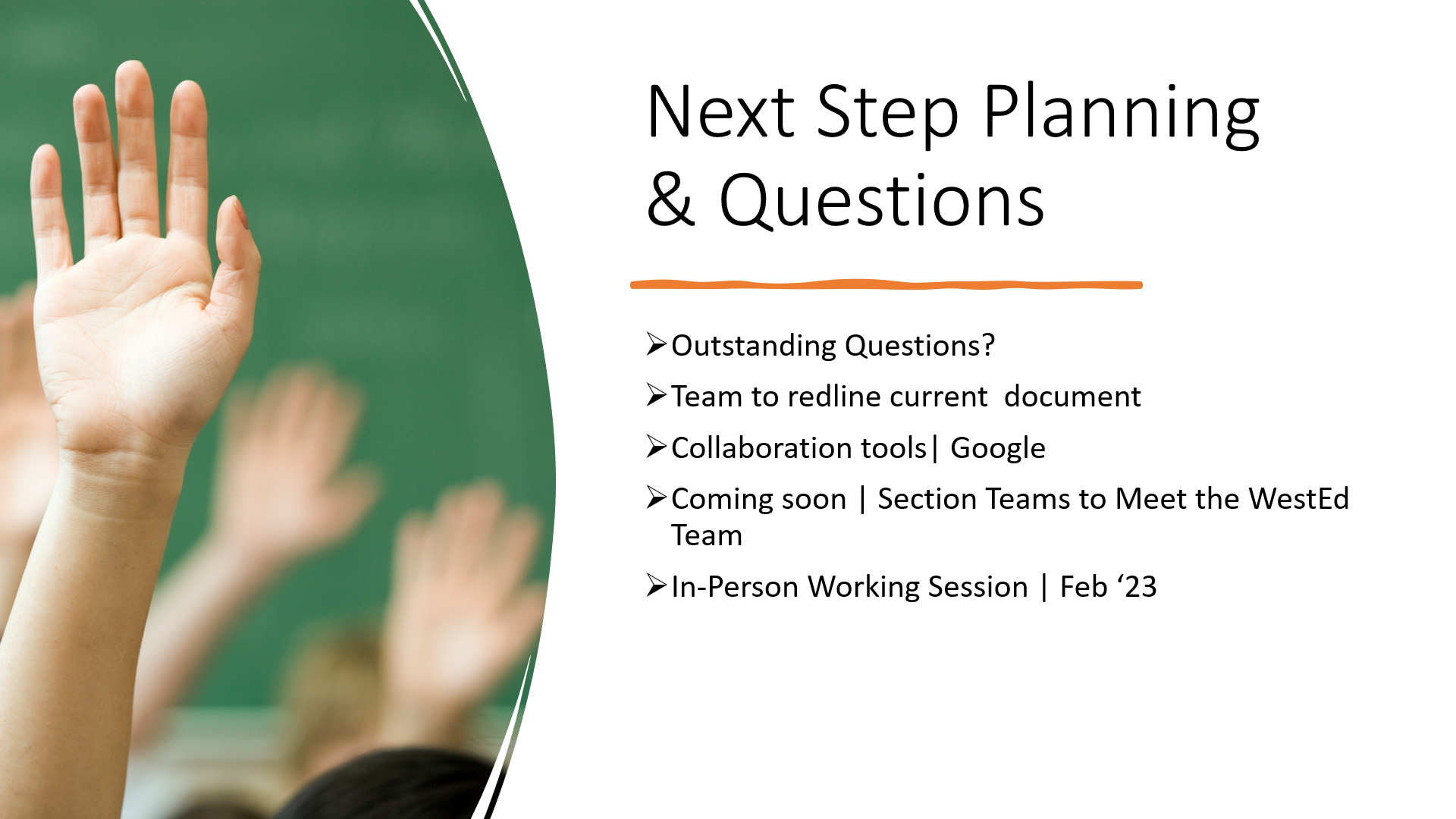 ESSA Plan: Overview
Each state must develop a comprehensive plan to provide parents and the public with quality, transparent information about how the state will implement the Every Students Succeeds Act (ESSA)
ESSA is the federal education law that allows states more flexibility in its approach to support both state and local education goals
The state plan describes how the state will support school improvement, educators and students 
ESSA requires states to engage families and community members in identifying the main challenges a school faces and developing solutions
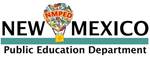 2
NMPED’s ESSA Revision Rationale
NMPED’s PED’s current state plan was approved on August 9, 2017 and amended on March 13, 2020 to accommodate waivers New Mexico received due to COVID-19
NMPED is proposing key changes that are reflected in the revised plan:
Ensures every student leaves grade 12 ready for college, career, and life
Renewed focus on equity in a culturally, linguistic responsive educational system
Aligned the ESSA Plan to NM’s Strategic Plan goals
Increased coherence with the Martinez-Yazzie Consolidated Lawsuit
Identified current initiatives supported through these federal programs
Addressed areas of improvement identified by the U.S. Department of Education and incorporates updated regulations/guidance/policies to align with in ESSA.
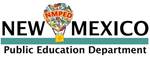 3
ESSA Amendment Process
. 
The amendment process is an action required by ED to describe how the state aligns New Mexico’s needs/priorities with federal laws, requirements & regulations
NMPED will revise every section included in the ESSA plan. Programs in bold are current revisions included in this presentation:
Title I, Part A (Improving Basic Programs Operated by LEAs)
Title I, Part C (Education of Migratory Children)
Title I, Part D (Children Who Are Neglected, Delinquent, or At-Risk)
Title II, Part A (Supporting Effective Instruction)
Title III, Part A (English Language Acquisition, Language Enhancement)
Title IV, Part A (Student Support and Academic Enrichment Grants)
Title IV, Part B (Nita M. Lowey 21st Century Community Learning Centers)
Title V, Part B, Subpart 2 (Rural and Low-Income School Program)
Title VII, Part B of the McKinney-Vento Homeless Assistance          (Education for Homeless Children)
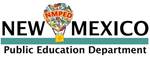 4
Roadmap to Finalization
The purpose of the State plan is to provide parents and the public with quality, transparent information on how the ESSA will be implemented by the NMPED. 

Using an iterative process, we welcome community input on all ESSA amendments.
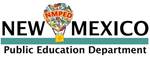 5
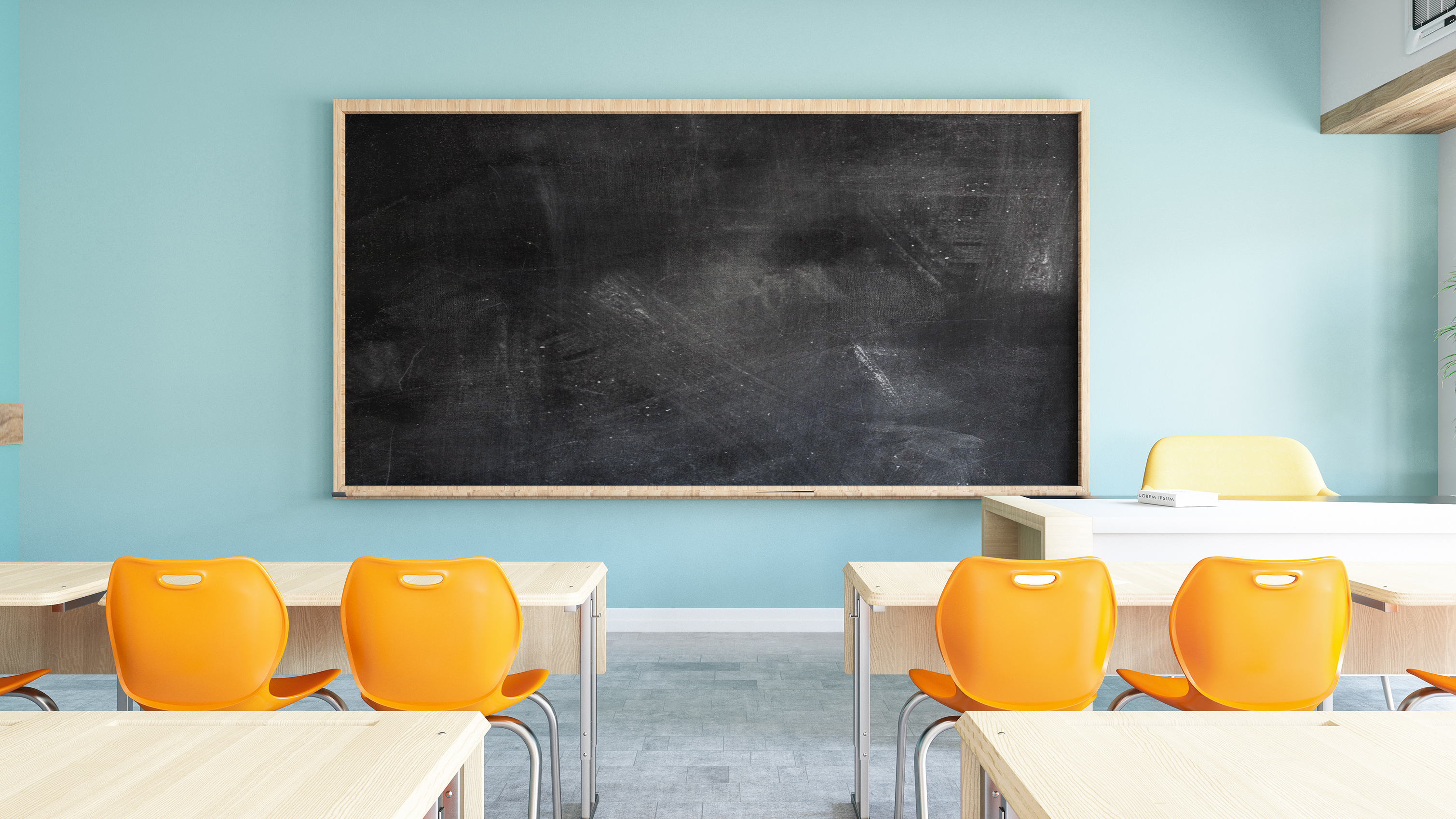 Next Steps	————
What’s next?
NMPED is committed to engaging with New Mexico’s stakeholders regarding the agency’s proposal that may be set forward in an amendment to ED.
Spring ’24: Collecting feedback/public Comment 
Summer ‘24: Update to the public provided how feedback shaped the final plan
Summer ’24: Target timeframe to submit a revised plan to ED
Fall ‘24: Target timeframe to begin implementation of revisions*
         
  *  Subject to approval by ED
We thank all of our stakeholders throughout New Mexico for your partnership and Collaboration in service of students!
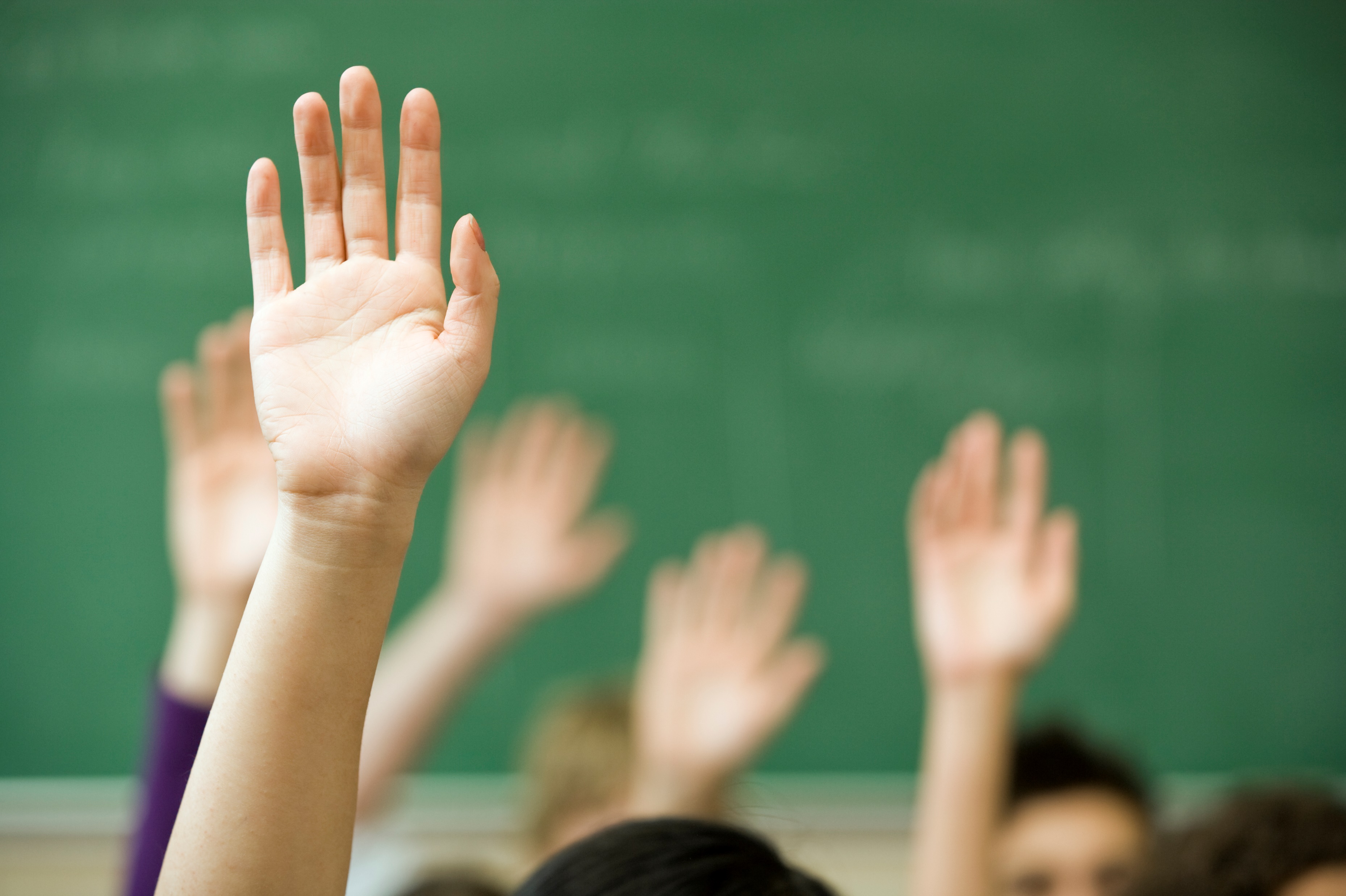 Questions?
Kenneth Stowe |
Director of Strategic Initiatives
kenneth.stowe@ped.nm.gov
For More Details |  NMPED’s ESSA Amendment Website 
https://webnew.ped.state.nm.us/bureaus/essa/2024-essa-plan-amendments/
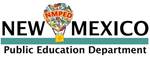 Summary of Proposed Changes Titles II-Part A, III Part A & VII-Part B
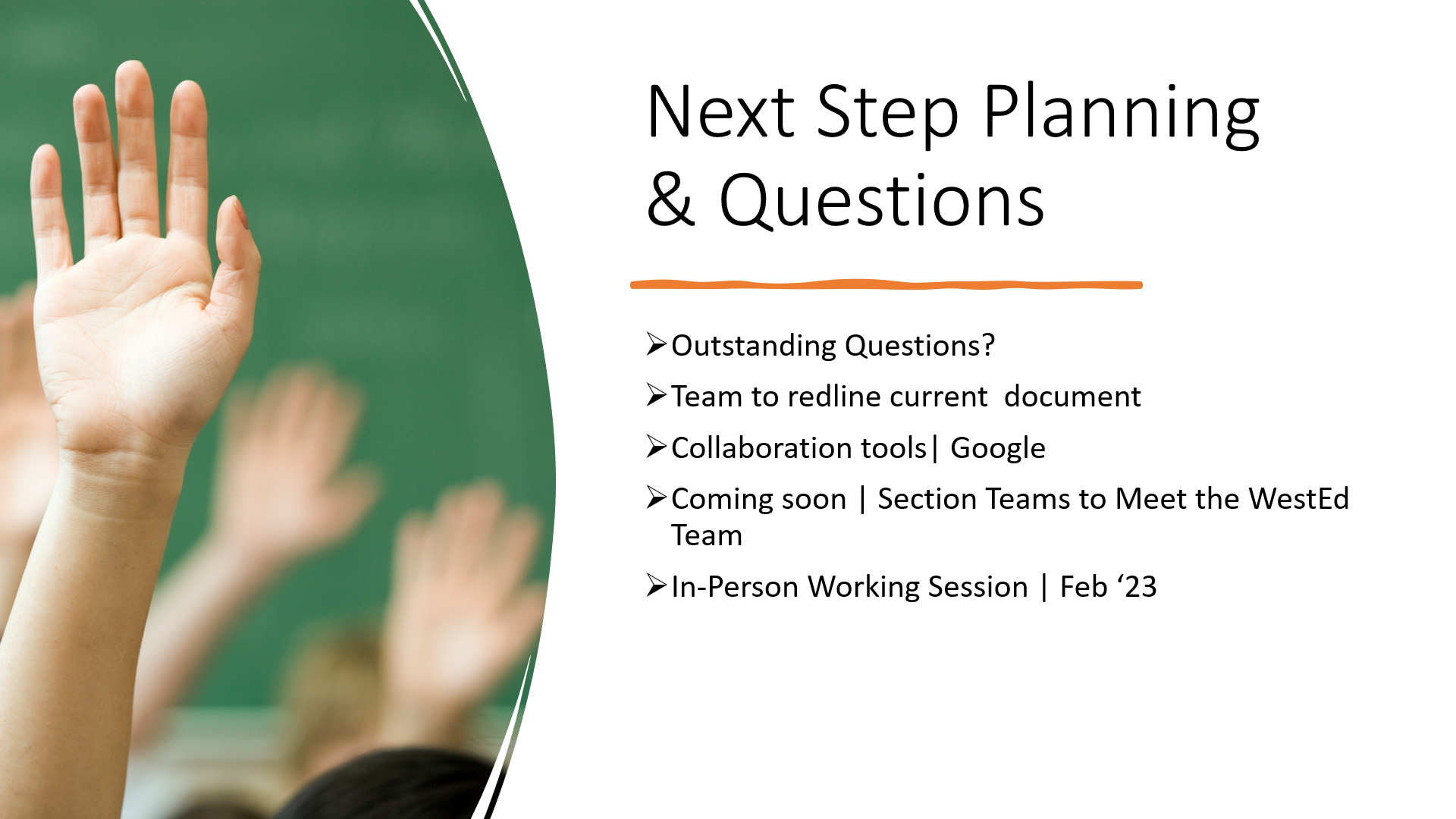 Title II-Part A 
Requirements for Supporting Effective Instruction
Purpose: Increase the academic achievement of all students by improving the quality and effectiveness of educators and providing low-income and marginalized students groups greater access to effective educators. 

Addresses how a state supports: 
Educator recruitment and hiring
Effective induction programs
Continued professional learning
Educator retention strategies 
Leadership development
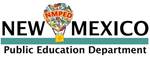 9
Title II-Part A Highlights of Key Proposed Changes
NMPED’s revisions will address how NMPED proposes to use state level funds to support student achievement through instructional excellence by:
Providing guidance and training
Developing and implementing professional learning in areas of need via a learning management system
Addressing and improving administrator retention, evaluation, and professional development 
Funding positions which support educator evaluation systems
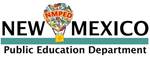 10
Title II-Part A Highlights of Proposed Changes
NMPED’s revisions proposes a number of initiatives which provides supports to improve the skills of teachers and administrators to provide students with specific learning needs:
Special Education—Training and mentorship to special education and general education teachers in order to improve instruction to special education students
English Learners—Trainings and others support to teachers in improving their skills in identifying specific needs of English Learners
Gifted and Talented—Trainings that geared to better identify gifted students, especially in rural areas and in under-represented student populations.
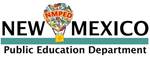 11
Title II-Part A Highlights of Proposed Changes
NMPED revisions proposes to improve teacher preparation programs and strengthen support for educators by: 
Expanding teacher residencies at public post-secondary educational institutions and tribal colleges in the state
Exploring creating an administrator residency program similar to the teacher residency program
Exploring accreditation options for institutes of higher education, in particular, national accreditation
Providing professional development within educator preparation programs for the statewide structured literacy initiative.
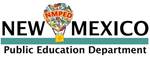 12
Title III-Part A RequirementsEnglish Language Acquisition, Language Enhancement
Purpose: To ensure that English learners (ELs) attain English language proficiency and meet state academic standards. Federal funding is provided through various grant programs to assist state education agencies (SEAs) and local education agencies (LEAs) in supporting ELs. 

Addresses how a state must:
Ensure ELs achieve at high levels in academic subjects so that all English learners can meet the same challenging State academic standards that all children are expected to meet
Promote parental, family, and community participation in language instruction educational serving ELs
To assist teachers and leaders to develop and enhance their capacity to provide effective instructional programs designed to prepare ELs
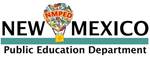 13
Title III-Part A Highlights of Proposed Changes
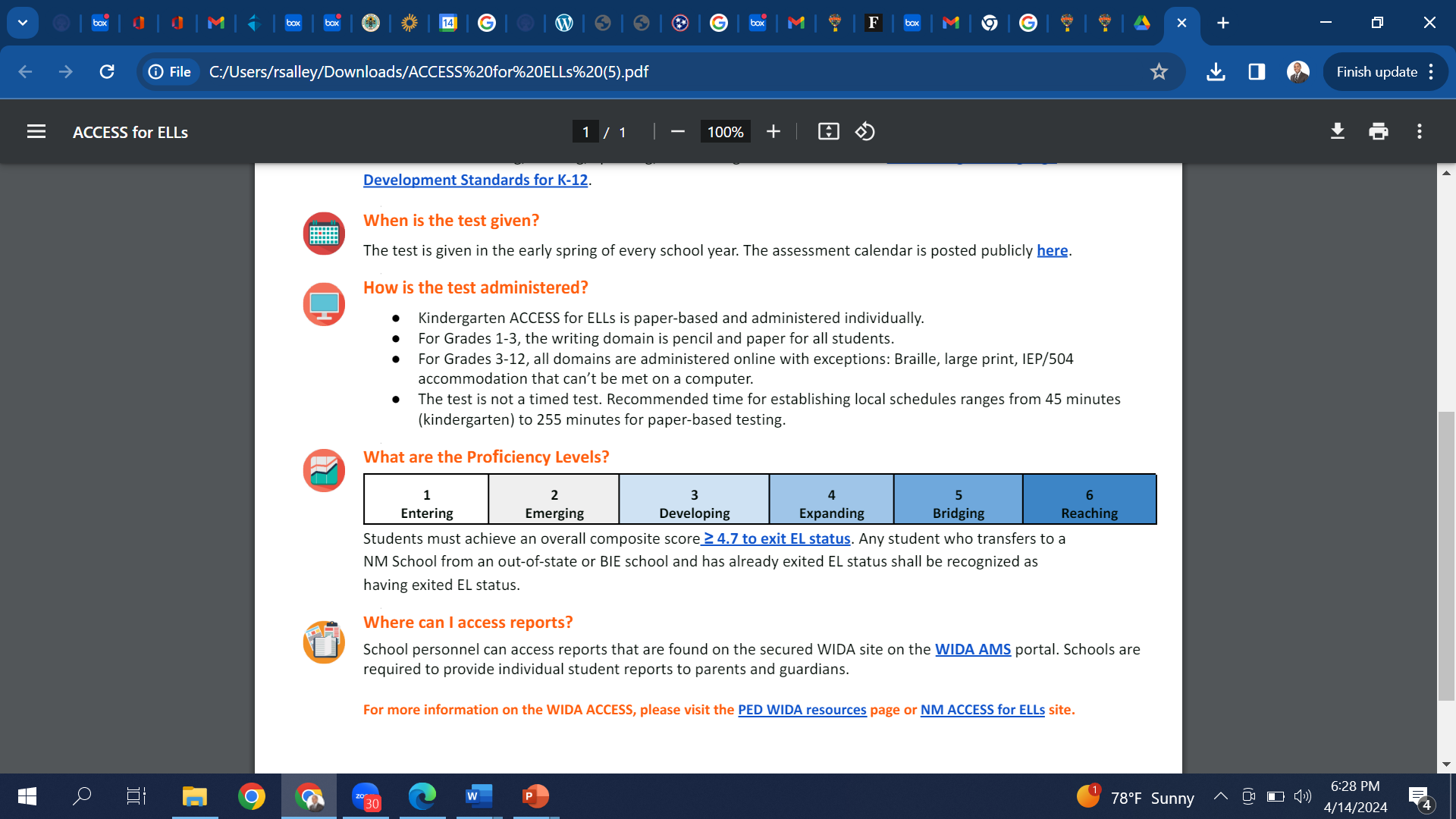 ACCESS for ELLs measures a student’s overall proficiency and their progress toward English proficiency in four domains: Listening, Reading, Speaking, and Writing
NMPED’s revisions proposes the following to its Statewide entrance criteria :
Students who score at 4.0 or below on the screener are classified as an English Learner
Students who score at 4.5 or above on the screener are classified as Initial Fluent English Proficient 

NMPED’s revisions proposes the following to its Statewide exit criteria:
Achievement of a 4.7 composite score (Listening, Speaking, Reading, Writing Domains) or higher on ACCESS.
Achievement of a P1 composite score (Listening/Speaking/Reading/Writing Domains) or higher on Alternate ACCESS
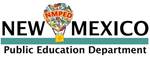 14
[Speaker Notes: 5.0]
Title III-Part A Highlights of Proposed Changes
NMPED proposes revisions that describes how the State will support LEAs and schools with meeting the state’s long-term goals including measurements of interim progress based on the State’s English language proficiency assessment:

All LEAs are expected to develop a Title III local plan which describes how an LEA will provide professional development for educators; this plan is reviewed using an iterative process, that includes coaching supports, and is approved by NMPED.
LEAs not meeting annual growth targets are required to submit additional information to NMPED which is subject to approval before funds are expended; further*
LEAs whose use of the Title III subgrant are not effective in improving outcomes for English Learners may be required to make changes to instructional methods, curriculum and other requirements specified by NMPED
 *PED is considering collecting information from LEAs via its 90 Day Plan, which is a school developed plan that provides focus and urgent actions to increase achievement and to improve outcomes for all students.
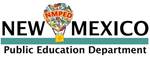 15
Title VII-Subpart Part B RequirementsMcKinney Vento Homeless Assistance
Purpose: The McKinney-Vento Act is designed to address the challenges that homeless children and youths face in enrolling, attending, and succeeding in school

Addresses how a state ensures:  
Homeless children have equal access to free and appropriate public education, including a public preschool education, as other children
Homeless children have access to educational and related services needed to enable them to meet the same challenging State academic standards to which all students are held.
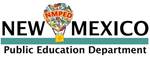 16
Title VII, Subpart B Highlights of Proposed Changes
NMPED proposes several key revisions which describes how the State will align its support for students experiencing homelessness to ensure students receive a free and appropriate education:

Updates and enhancements to the State’s student identification procedures
Oversight of LEAs to ensure entities have developed and review/revise policies to remove barriers to the identification of homeless children and youth
Clarifying the State’s dispute resolution procedures
Expanding support to school-based personnel serving homeless students including school leaders, teachers, enrollment/ attendance personnel, and other LEA liaisons
Aligning the access to supports and services that all homeless students have in order to help them excel in their academic pursuits
Describing how homeless students have access to counselors to improve the readiness of student for post-secondary success
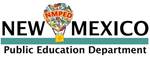 17